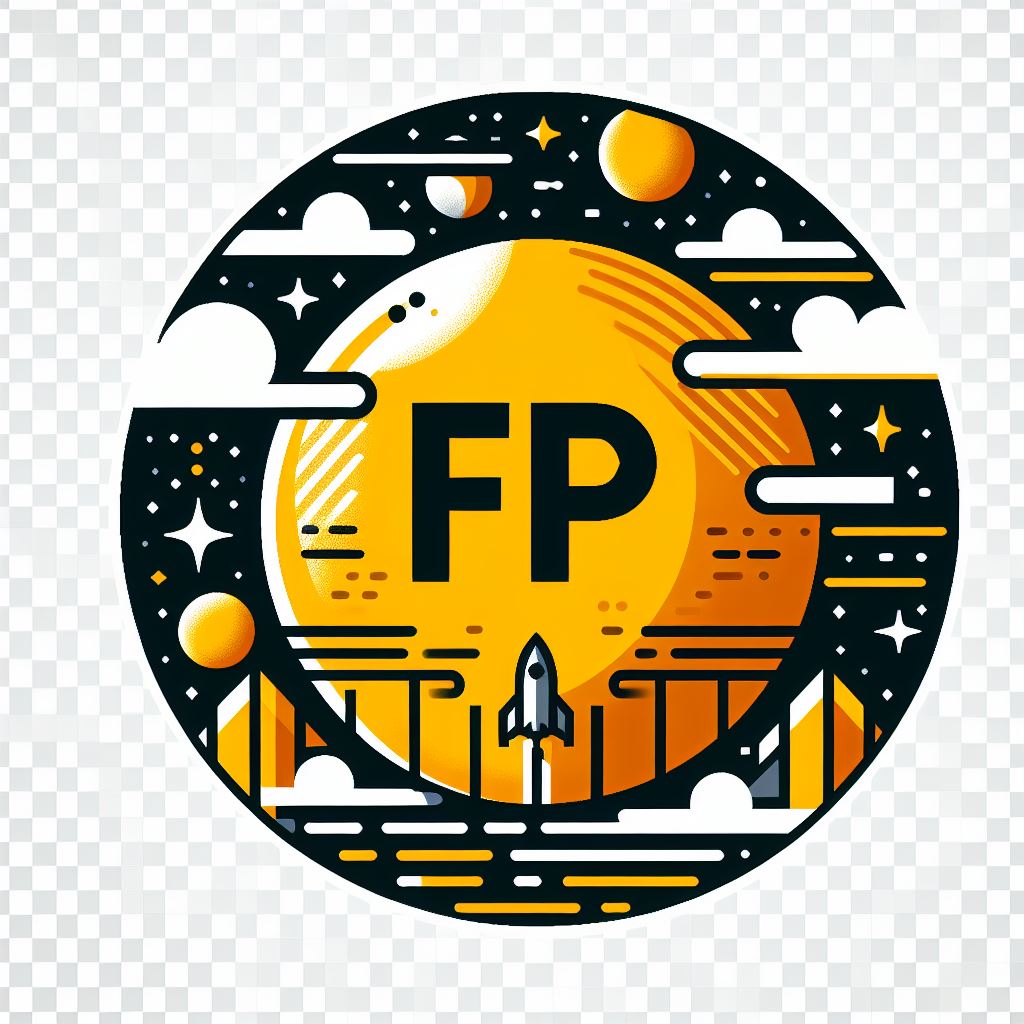 Cálculo de circuitos en instalaciones eléctricas trifásicas y monofásicas
Sistemas eléctricos en centrales
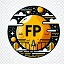 Valores característicos de la corriente alterna. Comportamiento de los receptores elementales (resistencia, bobina pura y condensador) en corriente alterna monofásica. Circuitos con resistencia, bobinas y condensadores con acoplamiento serie, paralelo o mixto en corriente alterna monofásica.
La corriente alterna (CA) es un tipo de corriente eléctrica que cambia de dirección periódicamente. Los valores característicos de la CA son: frecuencia, periodo, amplitud, valor medio y valor eficaz.
Los receptores elementales en corriente alterna monofásica son la resistencia, la bobina pura y el condensador.
El comportamiento de los receptores elementales en corriente alterna monofásica se puede describir mediante las ecuaciones de Ohm y Kirchhoff.
Los circuitos con resistencia, bobinas y condensadores con acoplamiento serie, paralelo o mixto en corriente alterna monofásica se pueden analizar utilizando las leyes de Ohm y Kirchhoff.
El cálculo de circuitos en instalaciones eléctricas trifásicas y monofásicas se puede realizar utilizando los mismos principios que el cálculo de circuitos en corriente alterna monofásica. Sin embargo, en el caso de los circuitos trifásicos, se deben tener en cuenta las siguientes consideraciones adicionales:
El voltaje y la corriente en un circuito trifásico son valores de fase.
La potencia total en un circuito trifásico es la suma de las potencias en cada fase.
El factor de potencia en un circuito trifásico es el coseno del ángulo entre el voltaje y la corriente.
El cálculo de circuitos en instalaciones eléctricas trifásicas y monofásicas es una tarea compleja que requiere un conocimiento profundo de los fundamentos de la electricidad.
www.todofp.pro
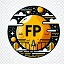 Potencia en corriente alterna monofásica. Factor de potencia.
Potencia en Corriente Alterna Monofásica
La potencia en un circuito de corriente alterna monofásica se puede calcular mediante la fórmula:
P = V * I * cos(φ)
donde:
P es la potencia en vatios (W)
V es el voltaje en voltios (V)
I es la corriente en amperios (A)
cos(φ) es el factor de potencia
Factor de Potencia
Es una medida de la eficiencia con la que se utiliza la energía eléctrica.
Se puede calcular mediante la fórmula:
cos(φ) = P / (V * I)
Un factor de potencia bajo puede causar problemas como:
Aumento de las pérdidas de energía en las líneas de transmisión
Disminución de la capacidad de generación de energía
Interferencia con otros equipos eléctricos
Mejora del Factor de Potencia
Se puede mejorar el factor de potencia mediante:
Utilizar condensadores en paralelo con cargas inductivas
Utilizar motores eléctricos con alto factor de potencia
Utilizar transformadores con alto factor de potencia
Conclusión
La potencia en corriente alterna monofásica es un concepto importante en el diseño y operación de sistemas eléctricos.
El factor de potencia es una medida de la eficiencia con la que se utiliza la energía eléctrica.
Un factor de potencia bajo puede causar problemas, pero hay varias formas de mejorarlo.
www.todofp.pro
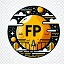 Resolución de circuitos de corriente alterna monofásica. Características especiales, resonancia inductiva, resonancia capacitiva.
Los circuitos de corriente alterna monofásica tienen una sola fuente de tensión o corriente alterna.
Se resuelven mediante las mismas leyes y principios que los circuitos de corriente continua, pero teniendo en cuenta la reactancia inductiva y la reactancia capacitiva.
La reactancia inductiva es la oposición que ofrece un inductor al paso de la corriente alterna.
La reactancia capacitiva es la oposición que ofrece un condensador al paso de la corriente alterna.
Los circuitos de corriente alterna monofásica tienen algunas características especiales, como que la tensión y la corriente varían sinusoidalmente con el tiempo, la relación entre la tensión y la corriente se denomina impedancia, la potencia activa es la potencia que se disipa en el circuito y la potencia reactiva es la potencia que no se disipa.
La resonancia inductiva y la capacitiva se producen cuando la reactancia inductiva y la capacitiva son iguales, respectivamente.
La resonancia inductiva se utiliza en aplicaciones como los filtros de paso bajo y los transformadores.
La resonancia capacitiva se utiliza en aplicaciones como los filtros de paso alto y los condensadores de arranque.
www.todofp.pro
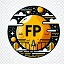 Sistemas trifásicos. Conexión de generadores trifásicos. Conexión de receptores trifásicos. Potencia en sistemas trifásicos. Corrección del factor de potencia.
Resumen del contenido del HTML:
Los sistemas trifásicos son un sistema de generación, transmisión y distribución de energía eléctrica que utiliza tres corrientes alternas de igual frecuencia y amplitud, pero desfasadas entre sí 120 grados.
Las ventajas de los sistemas trifásicos incluyen mayor eficiencia en la transmisión y distribución de energía, mayor capacidad de carga, menor costo de los conductores y mayor flexibilidad en la operación.
Los generadores trifásicos pueden conectarse en estrella o en triángulo.
Los receptores trifásicos pueden conectarse en estrella o en triángulo.
La potencia en sistemas trifásicos se calcula utilizando la fórmula P = √3 * V * I * cos(φ).
El factor de potencia es una medida de la eficiencia de un sistema trifásico. Un factor de potencia bajo indica que el sistema está utilizando más corriente de la necesaria.
El factor de potencia puede mejorarse mediante el uso de condensadores.
www.todofp.pro
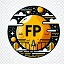 Sistemas trifásicos equilibrados y desequilibrados. Conexión a tierra.
Un sistema trifásico es un sistema de generación, transmisión y distribución de energía eléctrica que utiliza tres fases de corriente alterna (CA).
Un sistema trifásico equilibrado es un sistema trifásico en el que las tres fases tienen la misma magnitud y están desfasadas 120 grados entre sí. Es el tipo más común de sistema trifásico.
Un sistema trifásico desequilibrado es un sistema trifásico en el que las tres fases tienen diferentes magnitudes o están desfasadas entre sí. Puede ocurrir debido a una carga desequilibrada, un fallo en el sistema o un problema de diseño.
La conexión a tierra es una conexión eléctrica entre un punto del sistema eléctrico y la tierra. Se utiliza para proteger a las personas y los equipos de las descargas eléctricas, estabilizar la tensión del sistema y reducir el ruido eléctrico.
El cálculo de circuitos en instalaciones eléctricas trifásicas y monofásicas es similar al cálculo de circuitos en instalaciones eléctricas de corriente continua (CC). Sin embargo, hay algunas diferencias clave que se deben tener en cuenta, como la tensión y la corriente, que se miden en valores de línea y de fase, y la fórmula para calcular la potencia en sistemas trifásicos.
www.todofp.pro
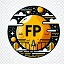 Cálculos característicos en sistemas trifásicos equilibrados. Tensión y potencias trifásicas. Caída de tensión en líneas eléctricas. Intensidades en fase y en línea. Cálculos básicos en sistemas trifásicos desequilibrados.
En sistemas trifásicos equilibrados, las tensiones de fase son iguales en magnitud y están desfasadas 120 grados. La tensión trifásica es la tensión entre dos líneas cualesquiera.
La potencia trifásica es la potencia total suministrada a una carga trifásica.
La caída de tensión en una línea eléctrica se debe a la resistencia y la reactancia de la línea.
La intensidad en fase es la intensidad que fluye a través de una fase de una carga trifásica. La intensidad en línea es la intensidad que fluye a través de un conductor de una línea trifásica.
En un sistema trifásico desequilibrado, las tensiones de fase y las intensidades de fase no son iguales en magnitud ni están desfasadas 120 grados. En este caso, los cálculos son más complejos.
Los sistemas trifásicos son ampliamente utilizados en la industria y la distribución de energía eléctrica. Los cálculos característicos en sistemas trifásicos son esenciales para el diseño y la operación de estos sistemas.
www.todofp.pro
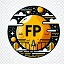 Cálculos de secciones en líneas eléctricas equilibradas. Cálculo de la sección de los conductores de una instalación teniendo en cuenta el calentamiento. Cálculo de la sección de los conductores de una instalación teniendo en cuenta la caída de tensión. Secciones normalizadas.
Para calcular la sección de los conductores de una instalación eléctrica teniendo en cuenta el calentamiento, se debe determinar la potencia que va a circular por la línea, elegir el tipo de conductor, determinar la temperatura máxima admisible y consultar la tabla de intensidades admisibles para seleccionar una sección igual o superior a la intensidad admisible.
Para calcular la sección de los conductores de una instalación eléctrica teniendo en cuenta la caída de tensión, se debe determinar la longitud de la línea, elegir el tipo de conductor, determinar la caída de tensión máxima admisible y consultar la tabla de caídas de tensión para seleccionar una sección igual o superior a la caída de tensión máxima admisible.
Las secciones normalizadas de los conductores eléctricos son las siguientes:
Para cobre: 1,5 mm², 2,5 mm², 4 mm², 6 mm², 10 mm², 16 mm², 25 mm², 35 mm², 50 mm² y 70 mm².
Para aluminio: 2,5 mm², 4 mm², 6 mm², 10 mm², 16 mm², 25 mm², 35 mm², 50 mm² y 70 mm².
Estas secciones se utilizan para instalaciones eléctricas de baja tensión (hasta 1.000 V), mientras que para instalaciones eléctricas de alta tensión (más de 1.000 V), se utilizan secciones mayores.
www.todofp.pro
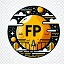 Reglamentación eléctrica. Reglamento Electrotécnico de Baja Tensión. Reglamento de Líneas Eléctricas de Alta Tensión. Reglamento de Centrales y Centros de Transformación.
La reglamentación eléctrica es el conjunto de normas y disposiciones que regulan la instalación, operación y mantenimiento de los sistemas eléctricos.
El Reglamento Electrotécnico de Baja Tensión (REBT) regula las instalaciones eléctricas de baja tensión.
El Reglamento de Líneas Eléctricas de Alta Tensión (RLETE) regula las líneas eléctricas de alta tensión.
El Reglamento de Centrales y Centros de Transformación (RCCT) regula las centrales y centros de transformación.
El cálculo de circuitos en instalaciones eléctricas trifásicas y monofásicas es fundamental para los técnicos en centrales eléctricas.
El cálculo de circuitos se realiza utilizando las leyes de Ohm, Kirchhoff y Faraday.
Ejemplo de cálculo de un circuito eléctrico trifásico.
Cálculo de la corriente que circula por el circuito.
Cálculo de la tensión que llega a la carga.
Cálculo de las pérdidas de potencia en la línea de transmisión.
www.todofp.pro